«Үйэ саас» кистэлэҥнэрэ
Толордо: Макаров Алёша
3  кылаас үөрэнээччитэ
Салайааччы: Алексеева 
Туяра Михайловна



Сунтаар 2014
Сыала: Уһун үйэлэнии кистэлэҥэ – чөл олох буоларын дакаастааһын.
Соруктар: 
1. Уһун уйэлээхтэр уонна чөл олох туһунан литератураны үөрэтии.
2. Хос эбээм – Николаева М.Н. олоҕун үөрэтии. Урууларбын билии.
3. Хос эбээм холобурунан уһун үйэлэнии кистэлэҥин арыйыы
 
Гипотеза: 
Уһун үйэлэниэххин баҕарар буоллаххына чөл олоҕу тутус.
 
Актуальность: 
Уhун үйэлээхтэр тустарынан литература олус аҕыйах. Кинилэр тустарынан оҕолор, дьон – сэргэ  билиэхтээхтэр уонна холобур  оңостуохтаахтар.
Киириитэ
Учуонайдар этэллэринэн, киһи төрүүрүгэр 120 – 150 сыл олорорго программаланан төрүүр. 
	Ол эрээри кини итиннээҕэр быдан аҕыйах сыл олорор. Ол төрүөтэ: кыайан эмэтэниллибэт араас ыарыылар, экология эмсэҕэлээһинэ, санаа баттыга уонна  чөл олоҕу тутуспат буолуу.
2007 сыллаахха Аан дойдуга саамай кырдьаҕас киhи Эдьигээн улууhугар Хатылы нэhилиэгэр 1890 сыллааҕы төрүөх, Варвара Семенникова,  ыам ыйын 22 күнүгэр 117 сааhын туолбут.
Билигин  Саха сирин  аар кырдьаҕаhа Хаңалас  улууhун  Нөмүгү   нэhилиэгэр 114 саастаах  Лиханова  Евдокия Семеновна  баар.
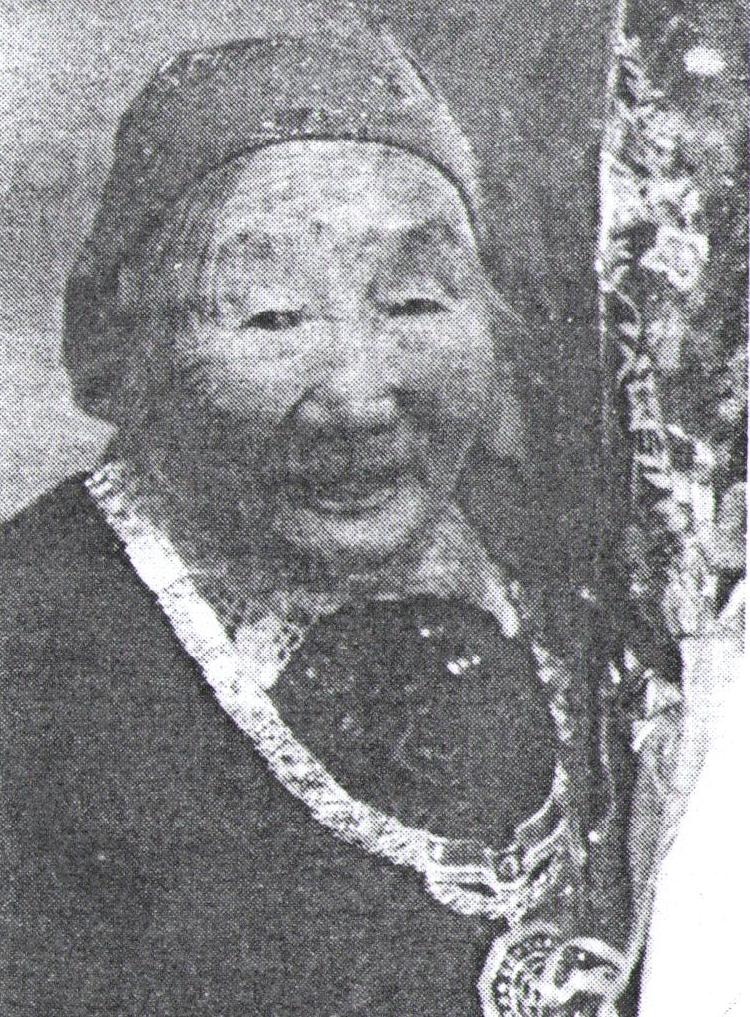 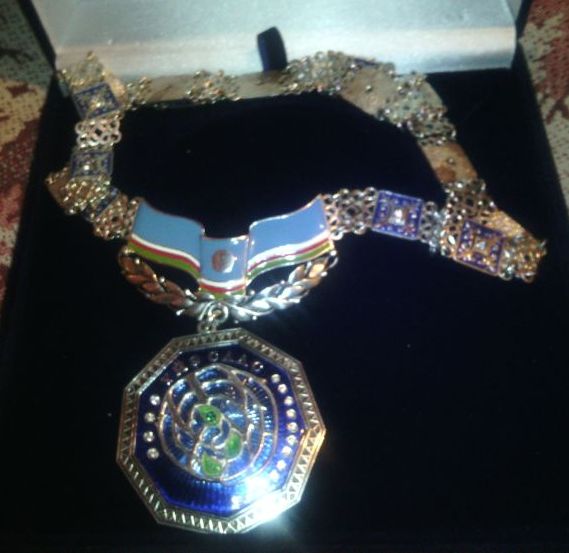 2003 сылтан саҕалаан 
«Үйэ саас» бэлиэ 70-тан тахса  киhиэхэ  туттарыллыбыт.
«Үйэ саастаах» мин  эбээм – Николаева  Мария Львовна - Ньурба улууһун Хорула нэһилиэгэр олорор.
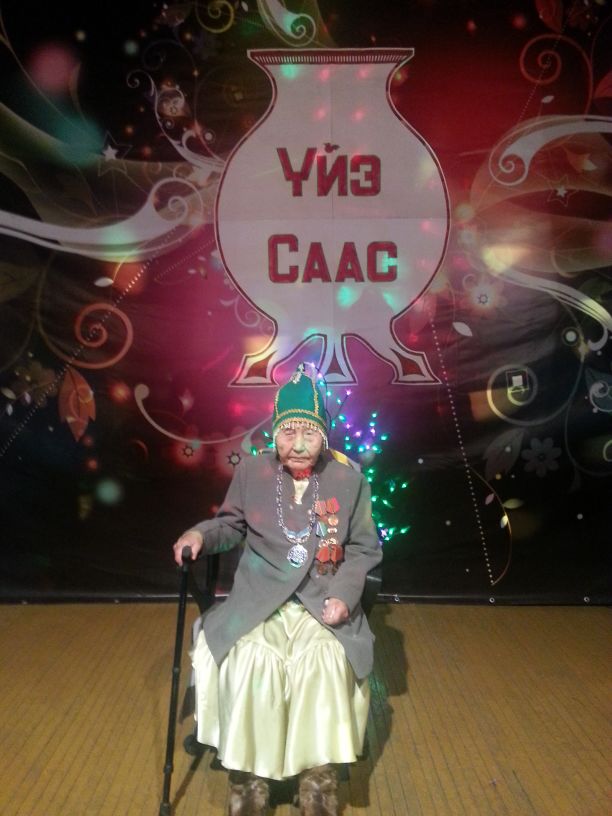 Хос эбээм 1914 сыллаахха тохсунньу 4 кунугэр үһүс оҕонон төрөөбүт. 
Ийэтэ – Терентьева Марфа Николаевна, аҕата – Терентьев Лев Иннокентьевич. 
Бииргэ төрөөбүттэр биэстэр.
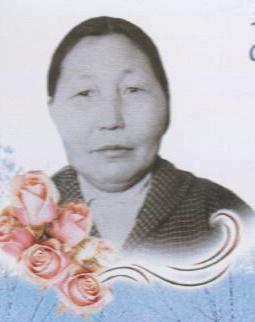 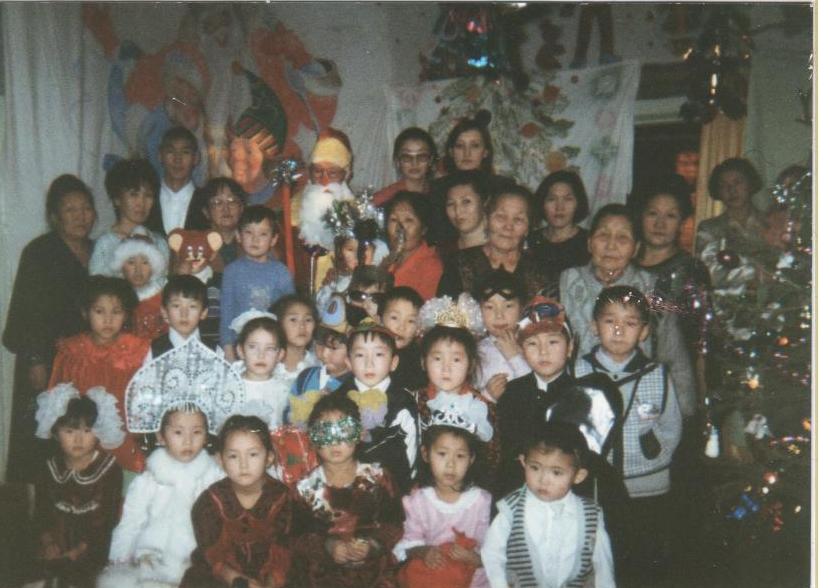 Хос эбээм 5 оҕолоох, 18 сиэннээх, 31 хос сиэннээх,  4 хос хос сиэннээх.
Төһө да 100 саастаах буоллар таах олорорун сөбүлээбэт: иһит сууйар, ас астыыр.
«Үйэ саас»  кистэлэҥнэрэ
[Speaker Notes: ЧӨЛ  ОЛОХ]
Чөл олохтоох буоллаххына ҮЙЭ СААСТАНЫАң!Мин хос эбээбинэн киэн туттабын! Эбээм барахсан доруобай буоллун уонна өссө өр олордун!
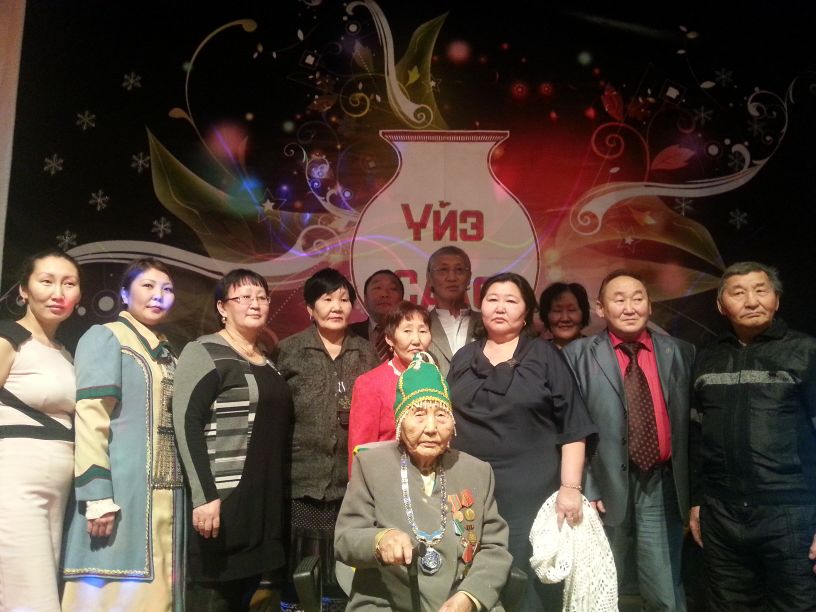 Болҕомтоҕут иhин 
махтал!